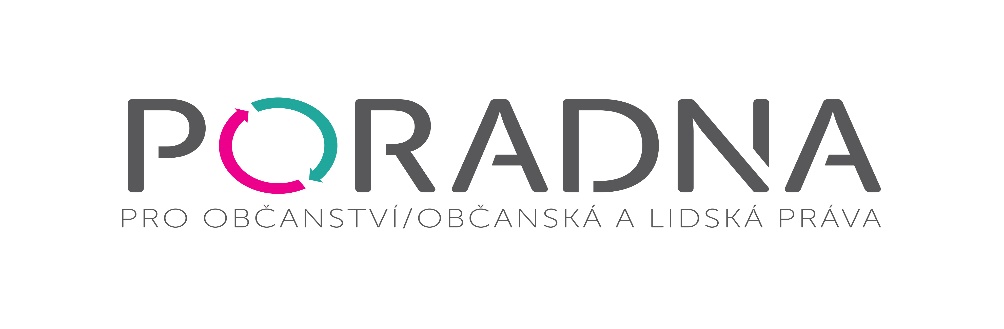 Představení Poradny pro občanství/občanská a lidská práva: 

Založena v roce 1999
Celorepubliková působnost
Pobočky: Praha, Mladá Boleslav, Beroun, Slaný, Olomouc, Ostrava, Šternberk, Vyškov, Děčín, Ústí nad Labem, Trmice, Krupka
Poskytované služby: Odborné sociální poradenství, Sociálně aktivizační služby pro rodiny s dětmi, Terénní programy, Nízkoprahová zařízení pro děti a mládež

Pobočka Mladá Boleslav – 4 pracovnice, 1 soc. pracovnice, 3 pracovnice v soc. službách, úvazky v rámci programu SAS 2,25, úvazky v rámci terénního programu 1,75
Provoz pobočky: 2 dny ambulantní služby, 3 dny terénní služby
Táta na cestě…
Muž 44 let (pan V.L.)
Samoživitel
Syn 10 let (3.třída), ADHD, dětský psychiatr – nyní ukončena spolupráce
Rozhodnutím soudu získal syna do péče, ve 3 letech
Matka syna psychiatrická diagnóza (schizofrenie), bez domova, nyní ve VTOS, se synem ani V.L. není v kontaktu
Bydlí v městském bytě. Garsonka (1 místnost, malá chodba a koupelna – cca 32 m2)
Dlouhodobě v evidenci ÚP, dříve pracoval jako dělník ve výrobě
Pobírá dávky hmotné nouze (živobytí, doplatek na bydlení), dávky státní soc. podpory (přídavek na dítě, příspěvek na bydlení) a náhradní výživné
Má za sebou VTOS – loupežné přepadení, nyní již zahlazeno
Dětství – úplná rodina, vícečlenná rodina, soc. nestabilní, na ZŠ pobyt v diagnostickém ústavu poté výchovný ústav – výchovné problémy
Problematický vztah s rodinou, vídají se sporadicky
Charakteristika otce
Impulsivní, netrpělivý, hlučný, strhává na sebe svým chováním pozornost
Přílišně komunikativní – zahlcující, dlouhé monology ve kterých vždy veškeré problémy „smíchá“ v jednu nekonečnou stížnost na celý systém
Často se vrací do minulosti – neustále opakuje staré „křivdy“, ne traumata, ale spíše přístup institucí k jeho osobě (úřady, soudy apod.)
Vyžaduje od syna poslušnost
Často vtipkuje, někdy však nevím ani já ani syn, zda je to vtip nebo to myslí vážně
Snaží se být upřímný, říká co si myslí - někdy si tím u jiných osob spíše ublíží
Je velmi vztahovačný – vše si bere jako osobní útok
Charakteristika syna
Diagnóza ADHD
Komunikativní 
Dožadující se pozornosti
Veselý, milý
Nedokáže vyhodnotit následky svého chování, nedomýšlí situace, neadekvátní reakce (spolužačce vytekla lahev s pitím na jeho batoh, on jí za to strčí po cestě ze školy do silnice…)
Nechává se často strhnout chováním ostatních
Školní výsledky má velmi dobré
Snaží se získat přízeň starších spolužáků, ti ho však moc neberou
V konfliktu se spolužáky
Často ztrácí nebo ničí věci (kartičku na obědy, klíče od bytu, ztráta kola apod.)
Služba SAS
Poprvé pan V.L. navázal spolupráci s Poradnou v listopadu 2018 – zakázkou bylo stýkat se synem, který byl v té době v pěstounské péči tety (sestry matky syna) a zároveň podat žádost o svěření do své péče

V prosinci 2019 byl syn svěřen do péče pana V.L.

Od ledna 2021 pracuji s rodinou jako nový klíčový pracovník

Zakázkou je: Péče o syna
Zakázka Péče o syna
V rámci spolupráce došlo k: 
Přijetí syna na ZŠ, pomoc s vybavením školními pomůckami, se zajištěním obědů zdarma, zajištěním částečně hrazené družiny, pomoc s aplikací Bakaláři, pomoc s komunikací s třídní uč., zajištění financí na školní pobyty přes nadaci Patron dětí (opakovaně každý školní rok)
Pomoc s nalezením fotbalového klubu, kam syn začal pravidelně docházet
Pomoc s vyřízením a nalezením letního pobytového tábora, pomoc s uhrazením
Zprostředkování kontaktu s ambulantním zařízením Střediska výchovné péče Klíčov – Mladá Boleslav, kam dochází 
Pomoc s návrhem o zrušení soudního dohledu nad péčí o syna. Bylo soudem vyhověno a došlo ke zrušení soudního dohledu.
Žít si po svém…
Jedná se o typicky mužskou domácnost, mají svůj životní styl, např. 
Pan V.L. často vaří, často sleduje slevové akce a cíleně jezdí pro zlevněné potraviny, je to jeho téma v rámci hospodaření 
Se synem se po městě pohybují na kolech
Syna bere s sebou na brigády, kde občas i vypomáhá (dostává za to menší finanční obnos)
V létě se jezdí koupat k řece, kde v minulosti také stanovali
Pan V.L. neustále shání, kupuje, prodává a směňuje věci přes bazary a známé – často jsou to potřeby pro syna (brusle, které syn potřeboval na bruslení se školou, kola, helmy, telefony,  kopačky, televize)
O co se společně snažíme
Navštěvuji domácnost jednou týdně, dle potřeby si voláme a  jsme v kontaktu častěji
Pan V.L. i syn mě vnímají jako ženský prvek domácnosti
Zrcadlím jim jejich chování a potřeby vůči sobě navzájem. Zlepšit jejich vzájemnou komunikaci.
Panu V.L. pomáhám zvládat především náročnost role otce samoživitele, pomoc uchopit mu výchovný přístup k synovi, aby byl srozumitelný a pro syna bezpečný
Zvládat školu
Mít zájmy a kvalitní náplň volného času, aby syn prožíval stejné věci jako jeho kamarádi
Udržet stabilitu rodiny – bydlení, škola, lékaři, finance
Žít doma je plus
Díky zázemí, které V.L. má můžeme pracovat celkem v klidu na zakázkách, které nejsou v časové tísni a nejsou krizové z pohledu soc. stabilizace 
Dlouhodobé zázemí v podobě městského bytu, kde žijí již 7 let 
Z pohledu sociální práce dochází ke stabilizujícím a socializačním situacím, které jsou důležité především pro vývoj syna  
Syn pokračuje od 1.třídy ve stejné škole se stejným kolektivem, dochází pravidelně do kroužku v blízkosti bydliště, má v okolí bydliště kamarády, navazují se zde sousedské vztahy, mají stálé lékaře (pediatr, zubař apod.)
Obecně bydlení v rámci programu SAS
V programu SAS se velmi často setkáváme se situacemi, kdy rodině hrozí ztráta bydlení, o bydlení přišli, bydlení je nevyhovující či finančně nedostupné 
Pomoc s hledáním bydlení je jedna z nejčastějších zakázek a nejtěžších zakázek
Pomoc potřebují často velmi početné rodiny, které nikdo do podnájmu nechce (romské rodiny, nízkopříjmové rodiny na sociálních dávkách…)
Podmínky pronajímatelů jsou často pro klienty nedostupné  – přesný počet osob, podmínka pouze pracující osoby, vysoké náklady na bydlení předem  (kauce – 2 nájmy, 1 nájem uhradit dopředu a často provize RK)
Rodiny jsou limitované ve vyhledávání bytů – byty jsou totiž často k zprostředkování přes Realitní kanceláře, je minimum nabídek přímo od majitelů
Rodiny nemají finance na provize realitním kancelářím, které nehradí ani ÚP ani žádné nadace. Kauce jsou celkem k zajištění přes - ÚP MOP, nadace. 
Klienti často nejsou schopni splnit podmínky k žádostem o městské byty – hlavní podmínkou je často trvalé bydliště v daném městě, nemít dluh  na nájemném apod.
Bydlení v rámci programu SAS
U výše zmíněných rodin dochází k časté migraci za bydlením
Rodiny často bydlí po příbuzných, nebo v provizorním bydlení, kde nemohou zůstat déle, nevědí, kde budou za pár dní
Dochází zde k situacím, kdy děti v tuto dobu nedochází do školy a zanedbávají povinnou školní docházku
Dále pak nemají v tuto dobu lékaře, který by jim poskytl péči
Rodiny často končí u pronajímatelů, kteří využívají situace a za neadekvátní ubytování si účtují velmi vysoké částky. V těchto podmínkách rodina spíše přežívá a není motivovaná vytvářet aktivitu ke změně, počítá s tím, že jde o přestupnou stanici a vyčkává že se najde vhodnější bydlení. 
Tyto rodiny často začínají stále znovu a řeší se stále zakázky typu – pomoc s počátečními náklady na bydlení, najít školu pro děti, najít lékaře, pomoc s vyřízením soc. dávek nebo převodem soc. dávek. 
Často po vyřízení těchto záležitostí se rodina přesouvá jinam s vidinou lepšího bydlení a podmínek. Nepodaří se tak více rozvinout práce např na pravidelné docházce dětí do školy, zkvalitnění spolupráce rodiny se školou, nastartování zájmových činností dětí, práce na zlepšení hospodaření rodiny apod.
Děkuji za pozornost